LECTURE 40: APPLICATIONS OF STATE VARIABLES
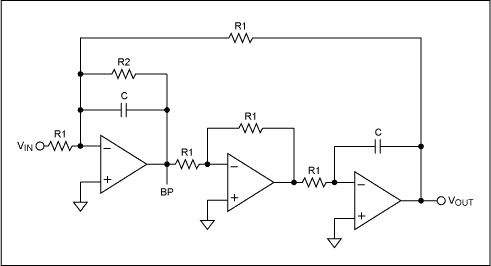 Objectives:
	Review of State EquationsExample – Two-Car MotionTime-Domain ResponseTransfer FunctionCourse Evaluations
Resources:WikiBooks: State VariablesWC: State Variables
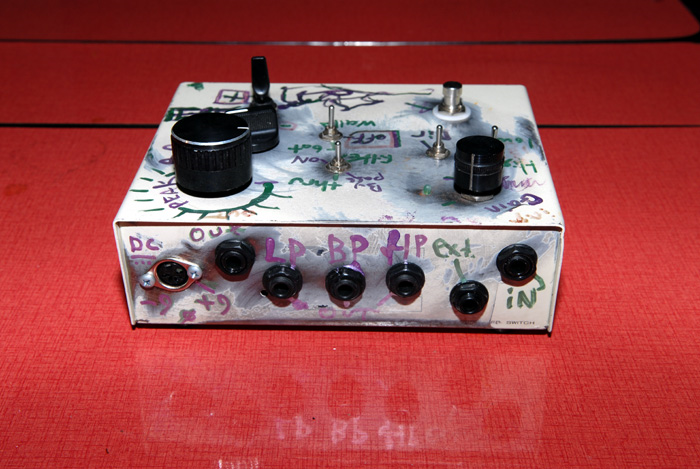 •	URL: .../publications/courses/ece_3163/lectures/current/lecture_40.ppt
•	MP3: .../publications/courses/ece_3163/lectures/current/lecture_40.mp3
[Speaker Notes: MS Equation 3.0 was used with settings of: 18, 12, 8, 18, 12.]
State Variable Equations and Solutions – CT Systems
Recall our state equations for CT systems:
	the time-domain solutions:
	and the frequency domain solutions:
An equivalent formulation exists for discrete-time (DT) systems.
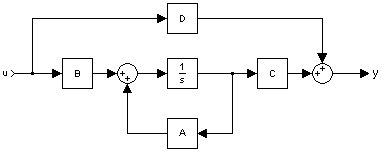 [Speaker Notes: ]i=k,]
Example – Coupled Two-Car System
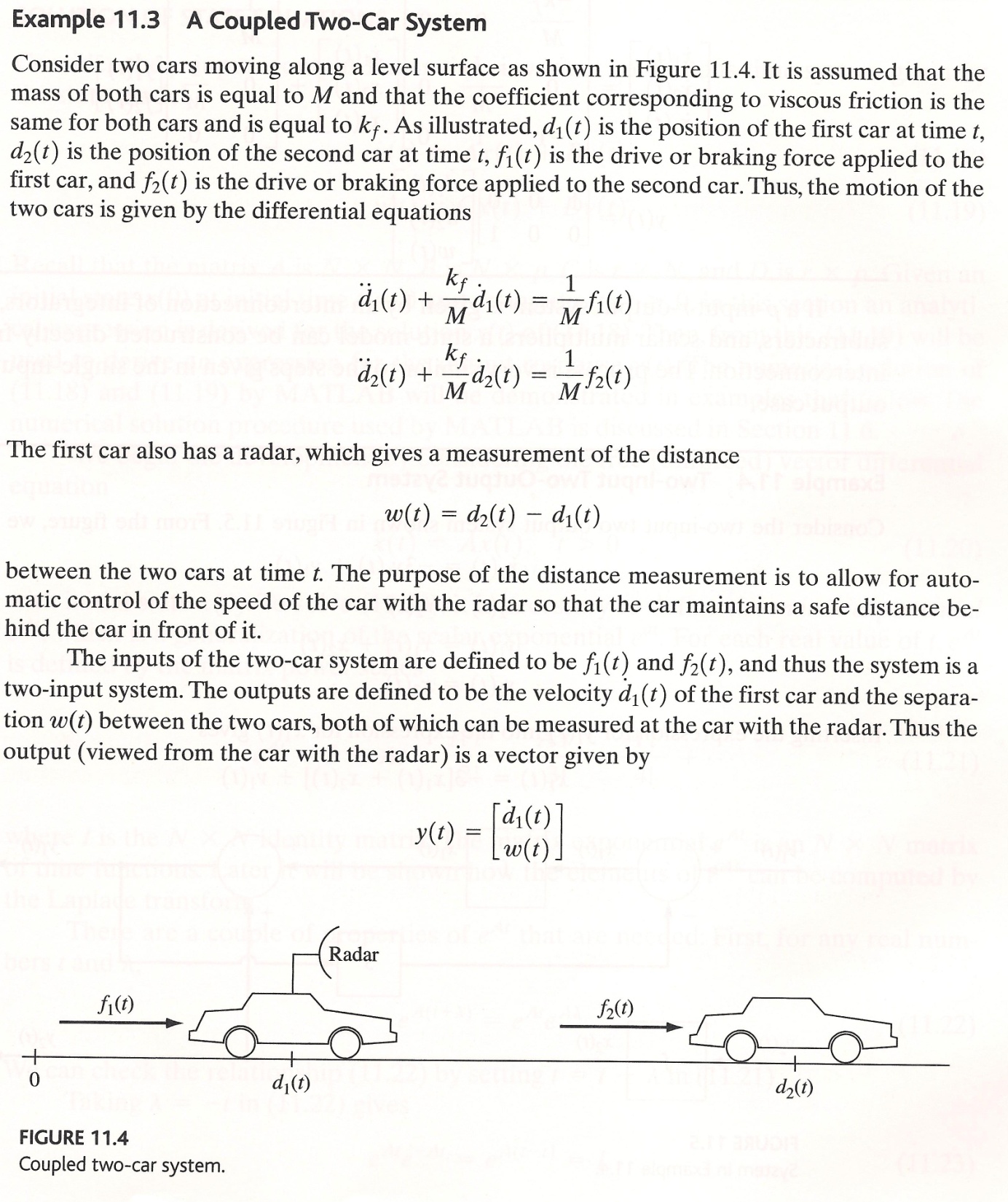 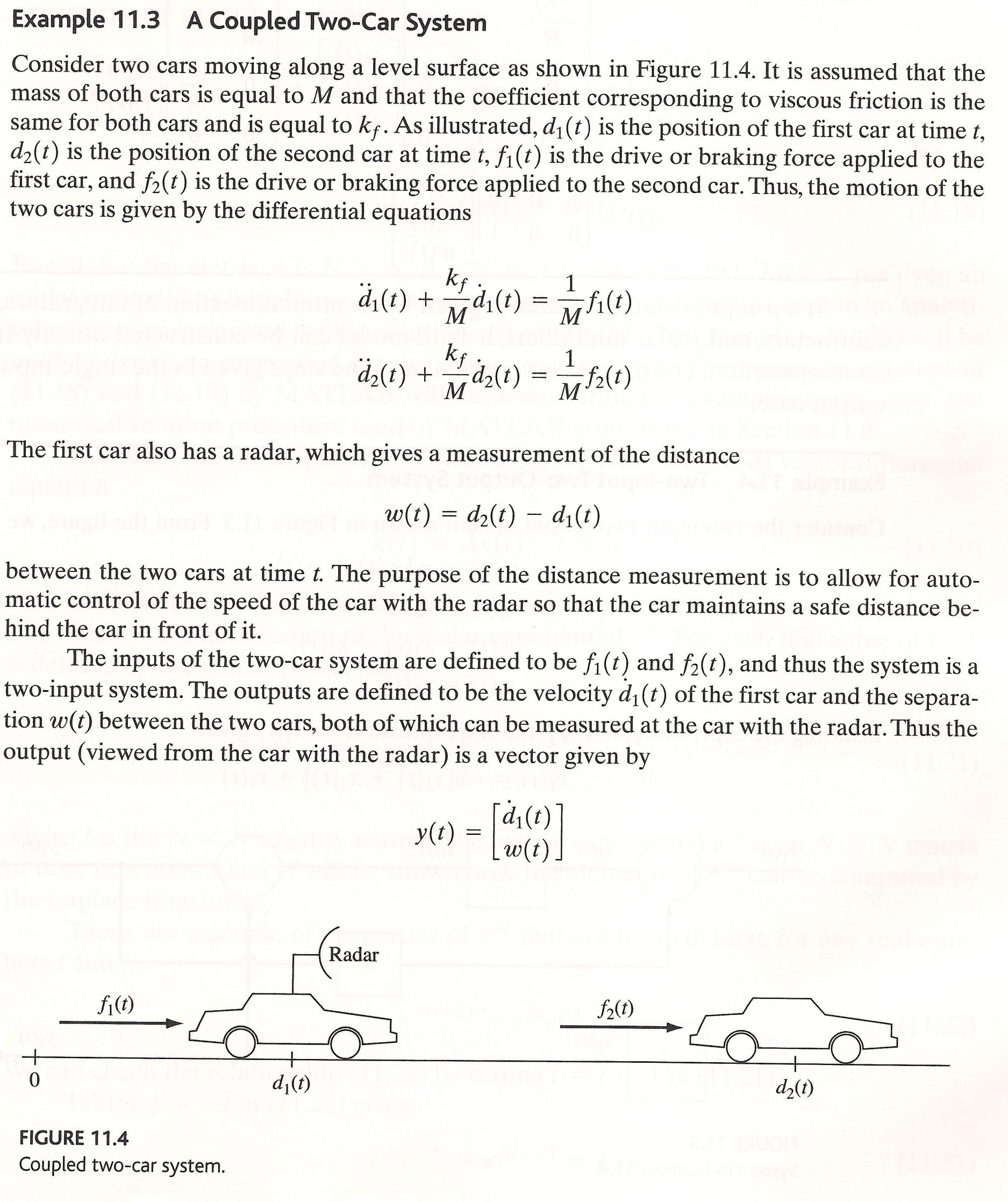 Example (Cont.)
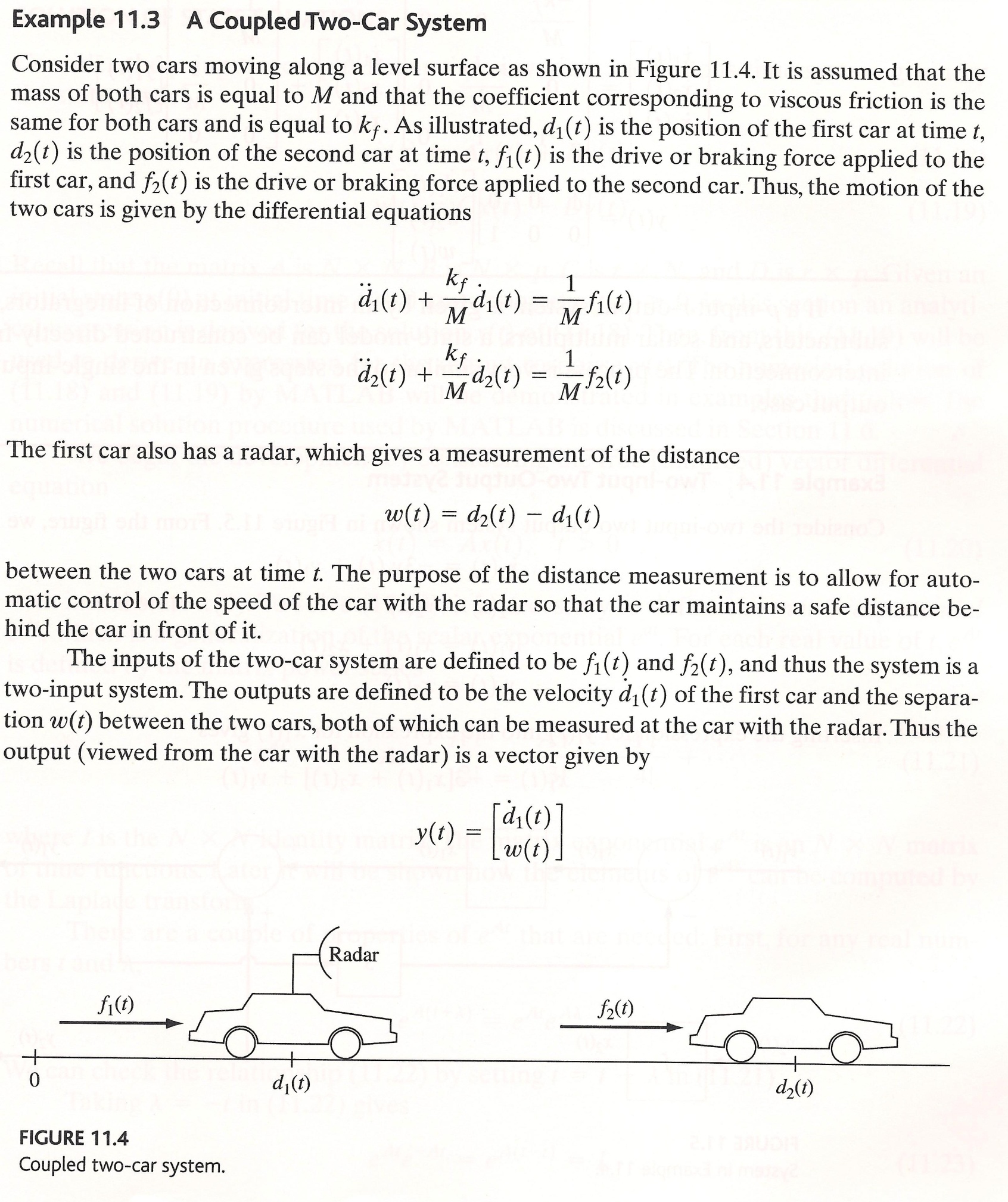 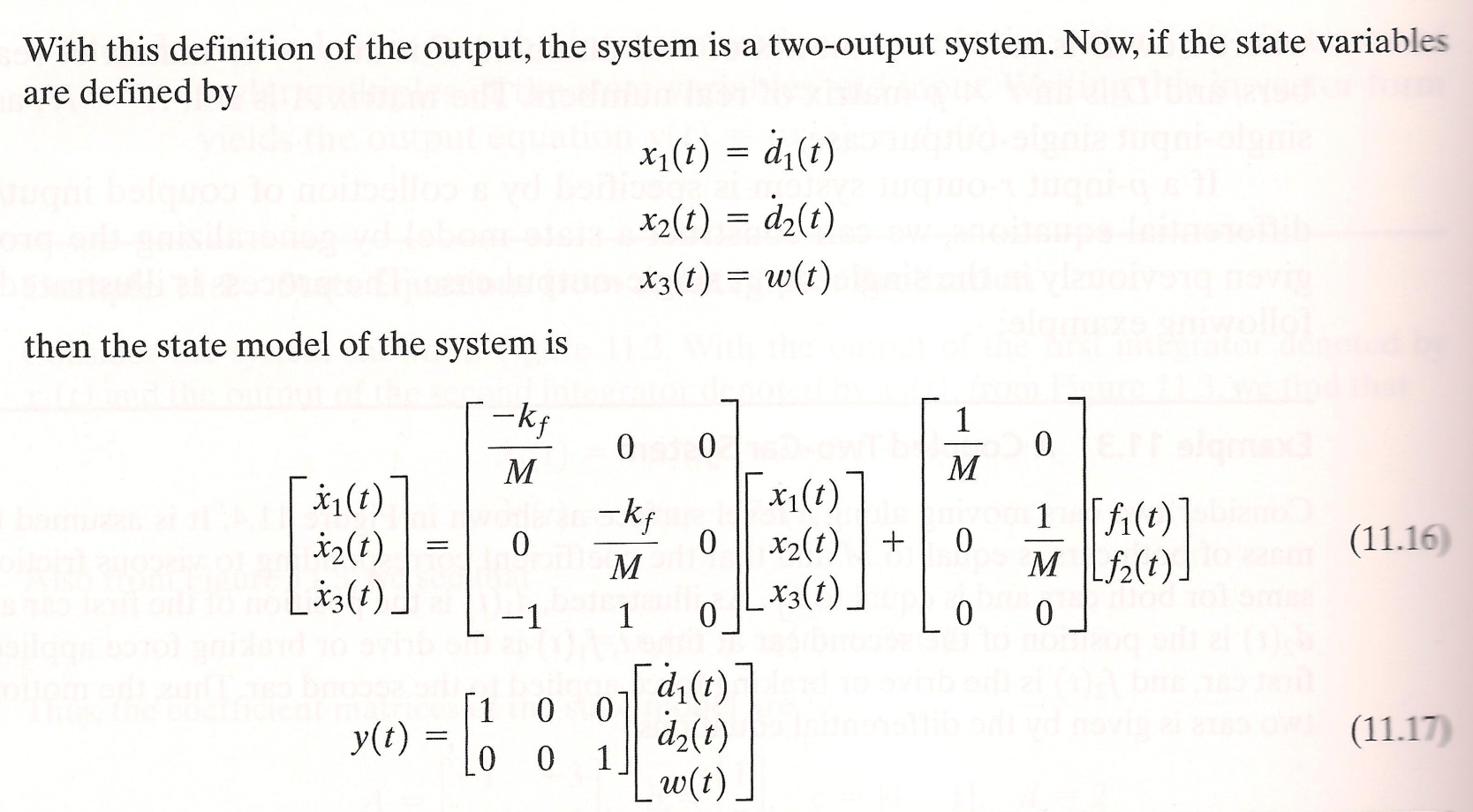 Example (Cont.)
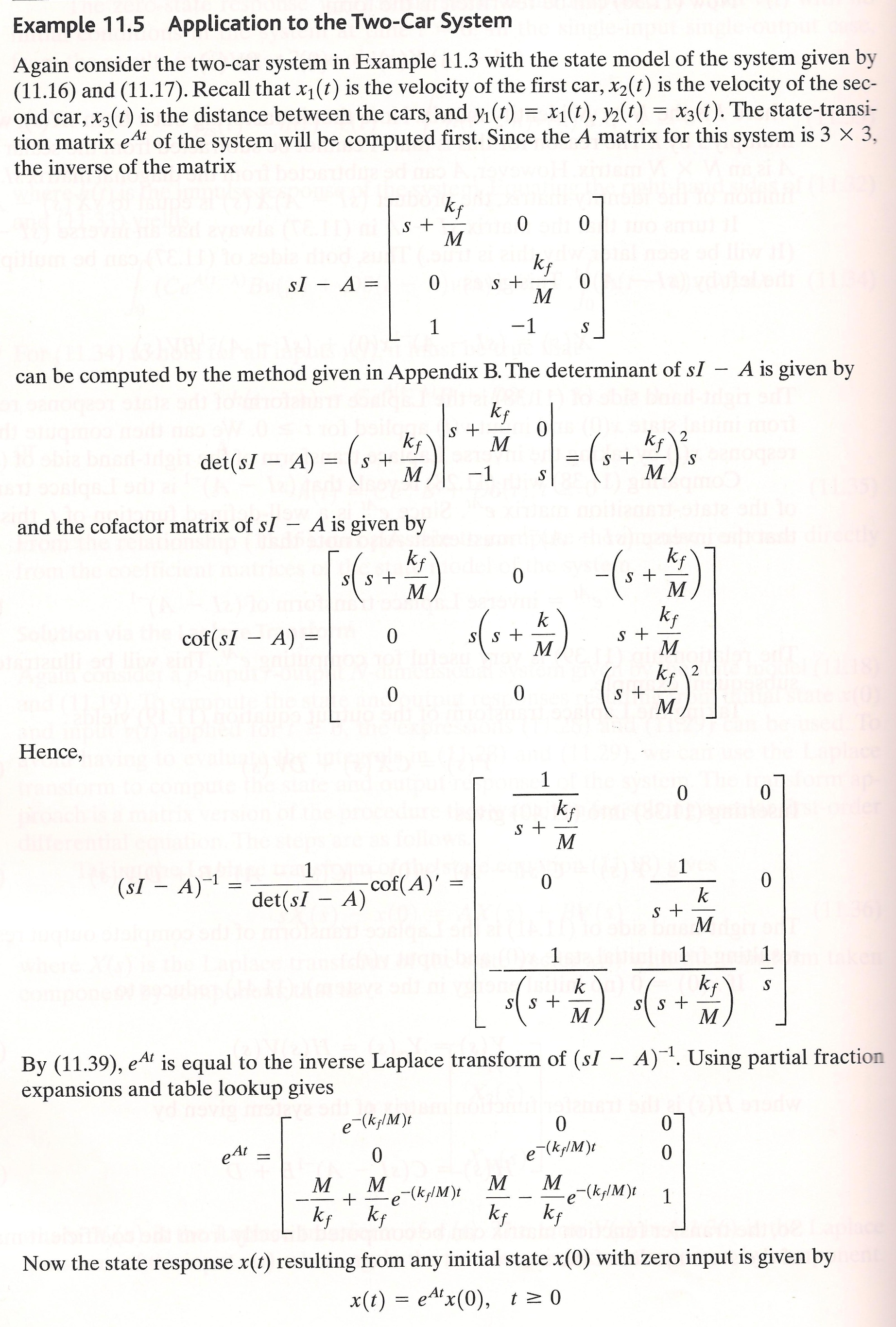 Example (Cont.)
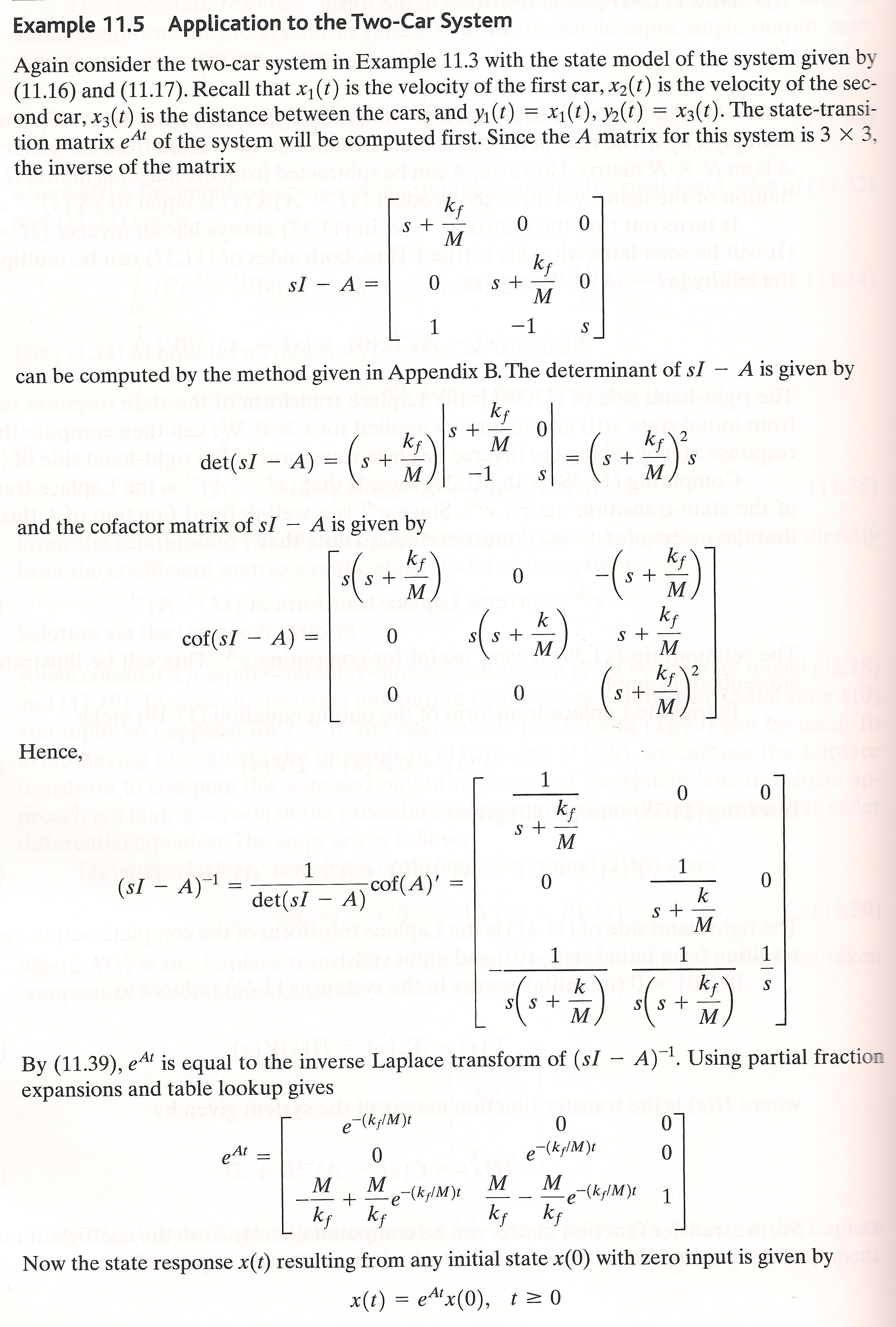 Example (Cont.)
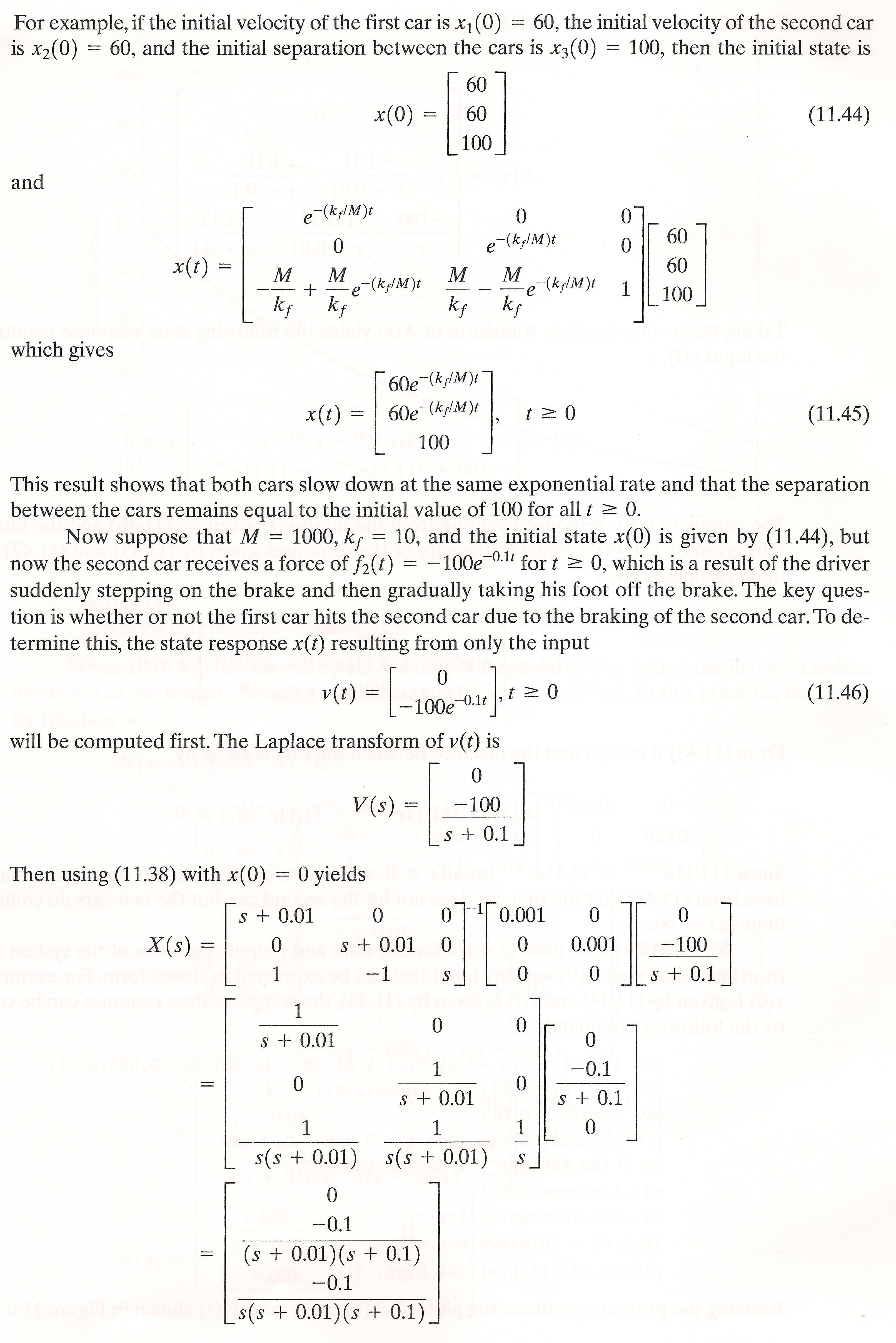 Example (Cont.)
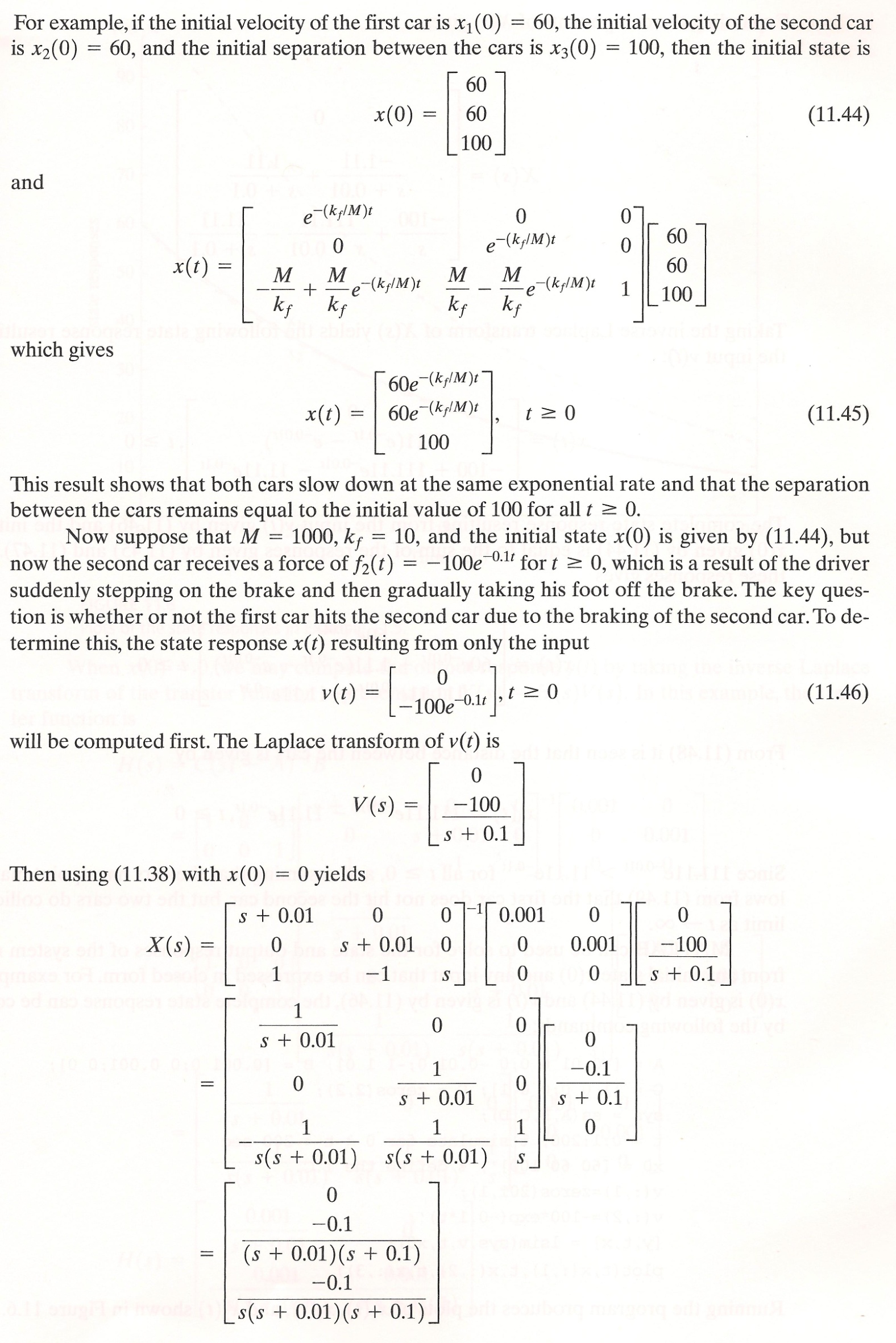 Example (Cont.)
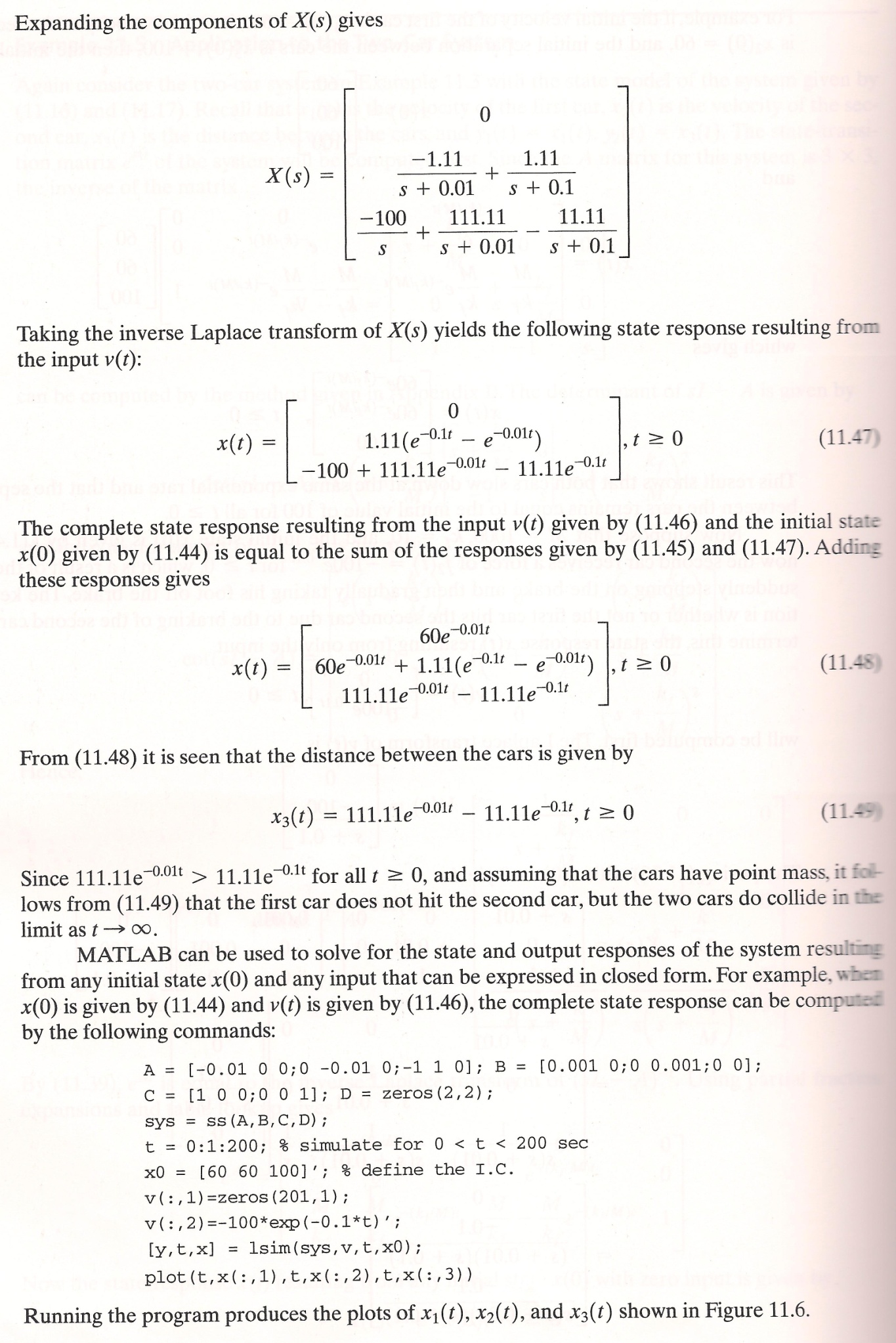 Example (Cont.)
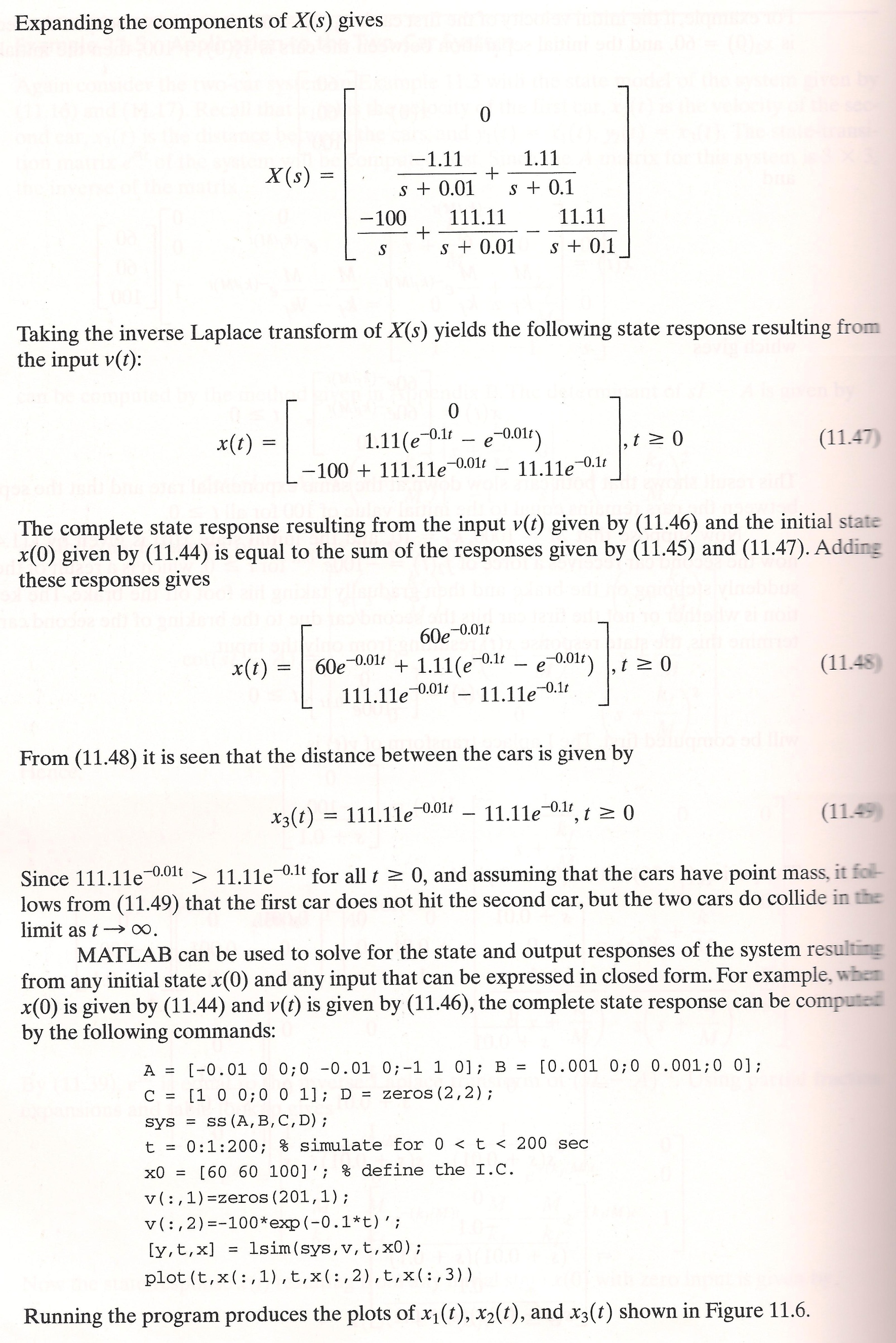 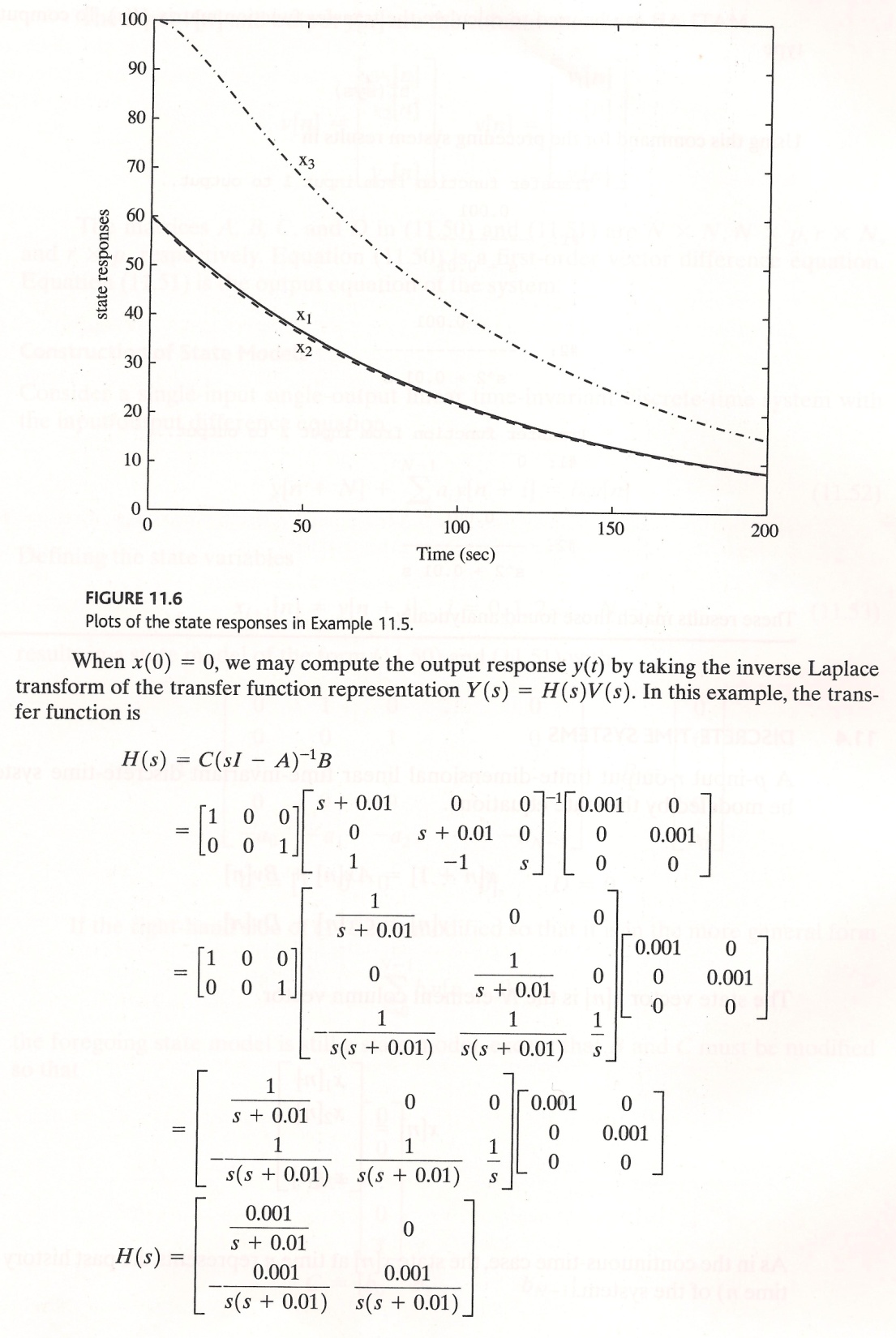 Example (Cont.)
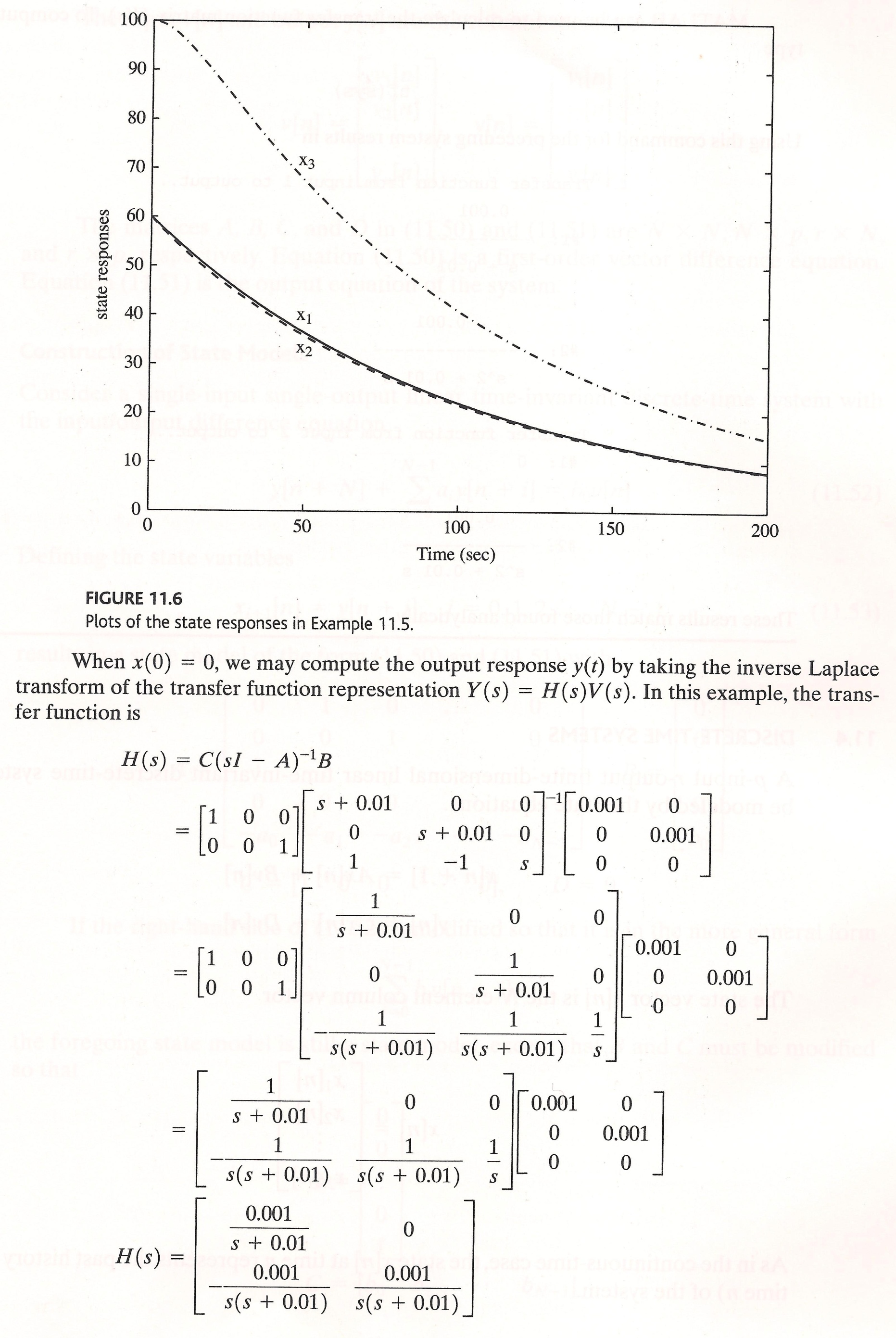 Summary
Reviewed an example in the textbook demonstrating the use of state variables on a real application.
Derived the state equations, the time-domain form of the output, and the transfer function.
Demonstrated how to solve this system in MATLAB.
Course evaluations…